LIFE/work balance











We have started a #LIFEworkbalance campaign and we need your help to complete our LIFE/work balance survey.

We hope to publish the results soon, so please give 15 minutes of your time to help us get a true picture of school life.


Want to be a part of this campaign? Take the survey on our website and share it with your colleagues!
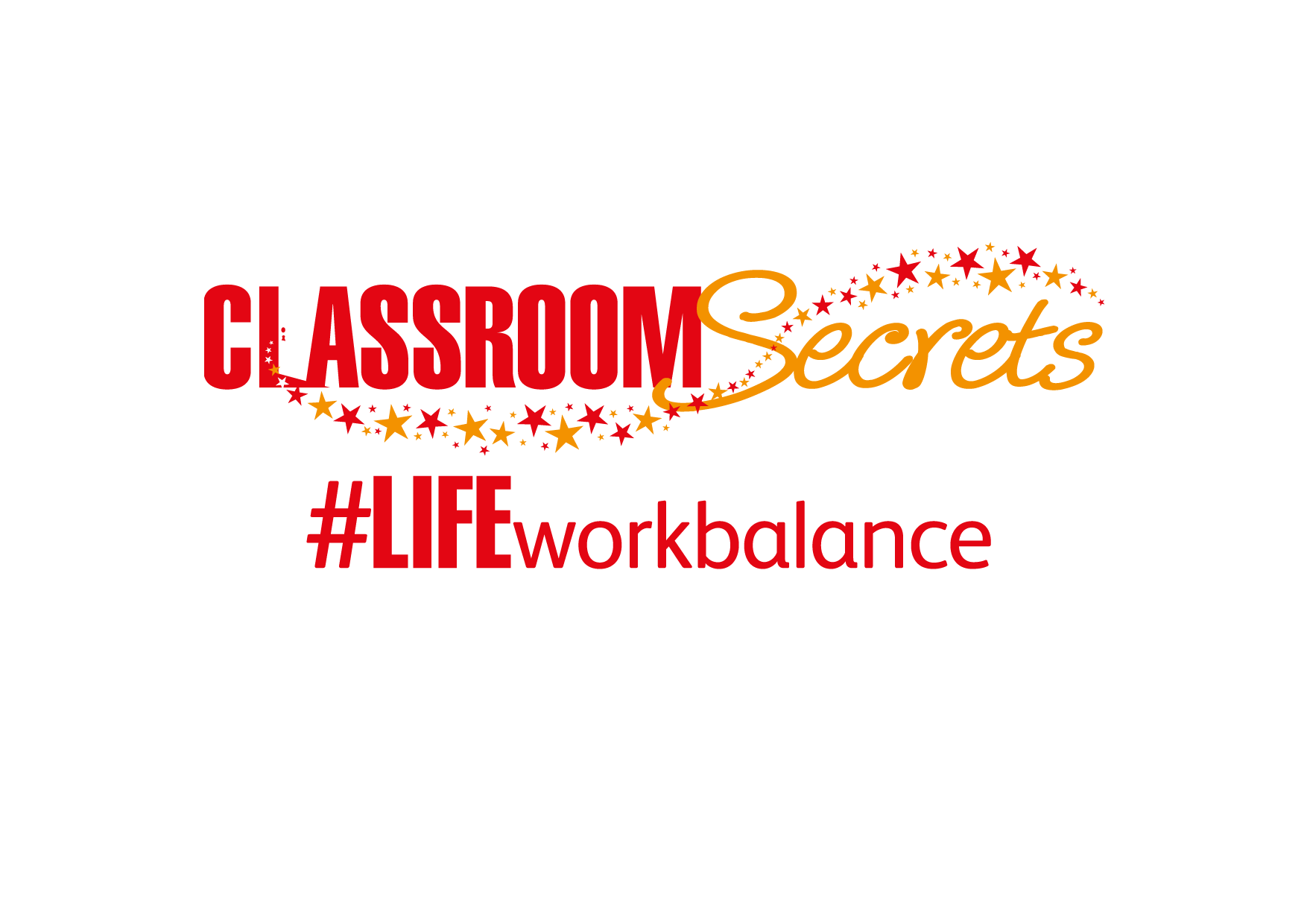 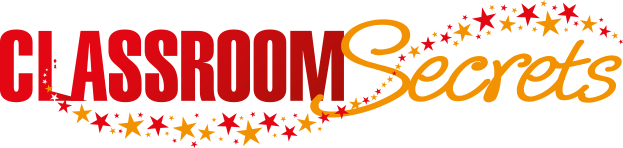 © Classroom Secrets Limited 2019
Year 3 – Summer Block 4 – Prefixes – Creating Word Families

About This Resource:

This PowerPoint has been designed to support your teaching of this small step. It includes a starter activity and an example of each question from the Varied Fluency and Application and Reasoning resources also provided in this pack. You can choose to work through all examples provided or a selection of them depending on the needs of your class.


National Curriculum Objectives:

English Year 3: (3G6.2) Formation of nouns using a range of prefixes [for example super–, anti–, auto–]
Spelling: Spell more prefixes
Terminology for pupils:
(3G6.2) prefix


More resources from our Grammar, Punctuation and Spelling scheme of work.


Did you like this resource? Don’t forget to review it on our website.
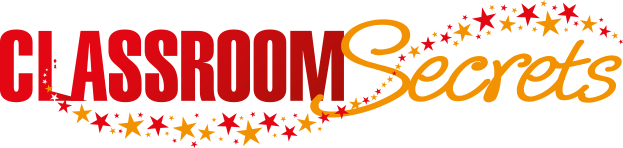 © Classroom Secrets Limited 2019
Year 3 – Summer Block 4 – Prefixes – Creating Word Families

Notes and Guidance:

Throughout this block, children learnt that the addition of prefixes to words changes their meaning. They should now be confident using these accurately in their writing.
In this step, children will continue to recognise and use these new prefixes and other known prefixes, to create lists of word families, by relating each word to its original root word.
Children should understand the relationship between each set of word families, increasing their knowledge to allow a wider range of vocabulary to be used in their writing.


Focused Questions

List words that have ‘form’ as their root word.
Which of these words does not belong to this word family?
Complete the sentence below using a word which belongs to this word family with the root ‘nation’, for example.
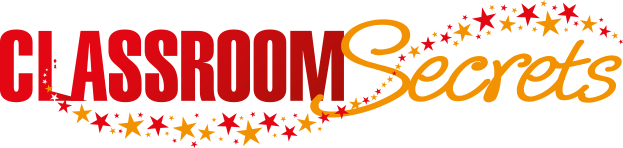 © Classroom Secrets Limited 2019
Year 3 – Summer Block 4 – Prefixes


Step 4: Creating Word Families
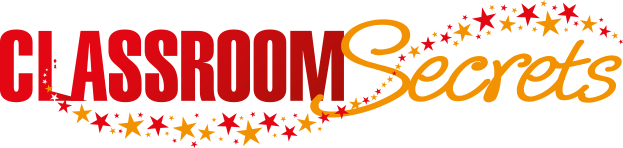 © Classroom Secrets Limited 2019
Introduction

Match the prefixes to an appropriate root word.
super
cue
anti
scribe
auto
star
sub
national
inter
freeze
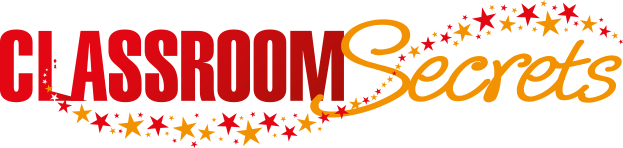 © Classroom Secrets Limited 2019
Introduction

Match the prefixes to an appropriate root word.
super
cue
anti
scribe
auto
star
sub
national
inter
freeze
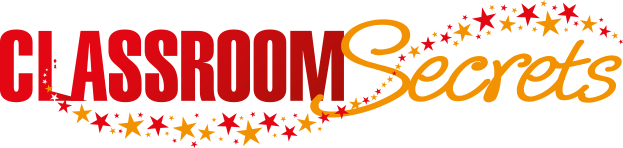 © Classroom Secrets Limited 2019
Varied Fluency 1

Sort the words below into the table for the prefix they could follow.
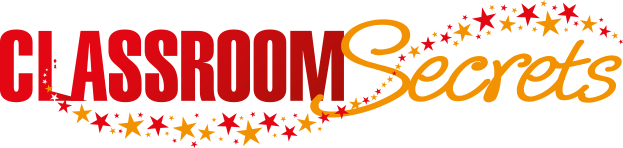 © Classroom Secrets Limited 2019
Varied Fluency 1

Sort the words below into the table for the prefix they could follow.
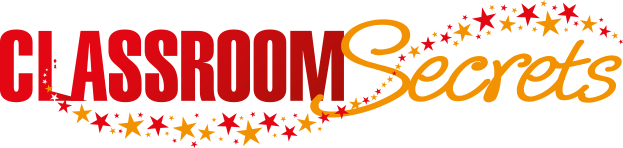 © Classroom Secrets Limited 2019
Varied Fluency 2

If inter- means between, what does the word below mean?




interactive
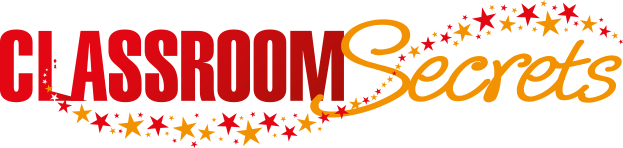 © Classroom Secrets Limited 2019
Varied Fluency 2

If inter- means between, what does the word below mean?




interactive



Interactive means action between two people or between a person and a communication device.
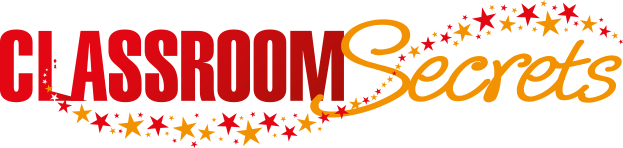 © Classroom Secrets Limited 2019
Varied Fluency 3

Match the prefixes to the correct definition.
inter
sub
auto
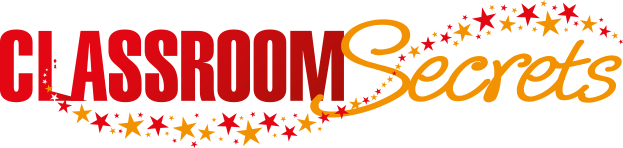 © Classroom Secrets Limited 2019
Varied Fluency 3

Match the prefixes to the correct definition.
inter
sub
auto
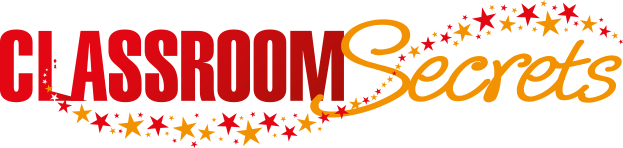 © Classroom Secrets Limited 2019
Reasoning 1

If interview means ‘between two people’, what could the definition of the word below be?








Explain how you know.
intercity
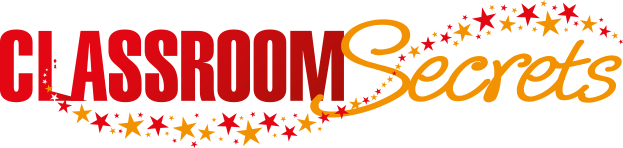 © Classroom Secrets Limited 2019
Reasoning 1

If interview means ‘between two people’, what could the definition of the word below be?








Explain how you know.


Intercity means between cities because the prefix inter means…
intercity
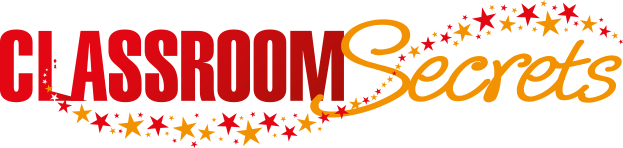 © Classroom Secrets Limited 2019
Reasoning 1

If interview means ‘between two people’, what could the definition of the word below be?








Explain how you know.


Intercity means between cities because the prefix inter means between.
intercity
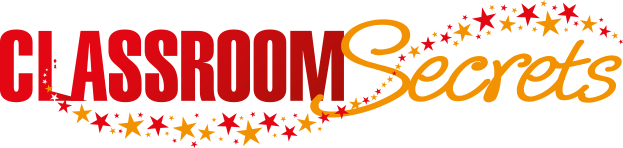 © Classroom Secrets Limited 2019
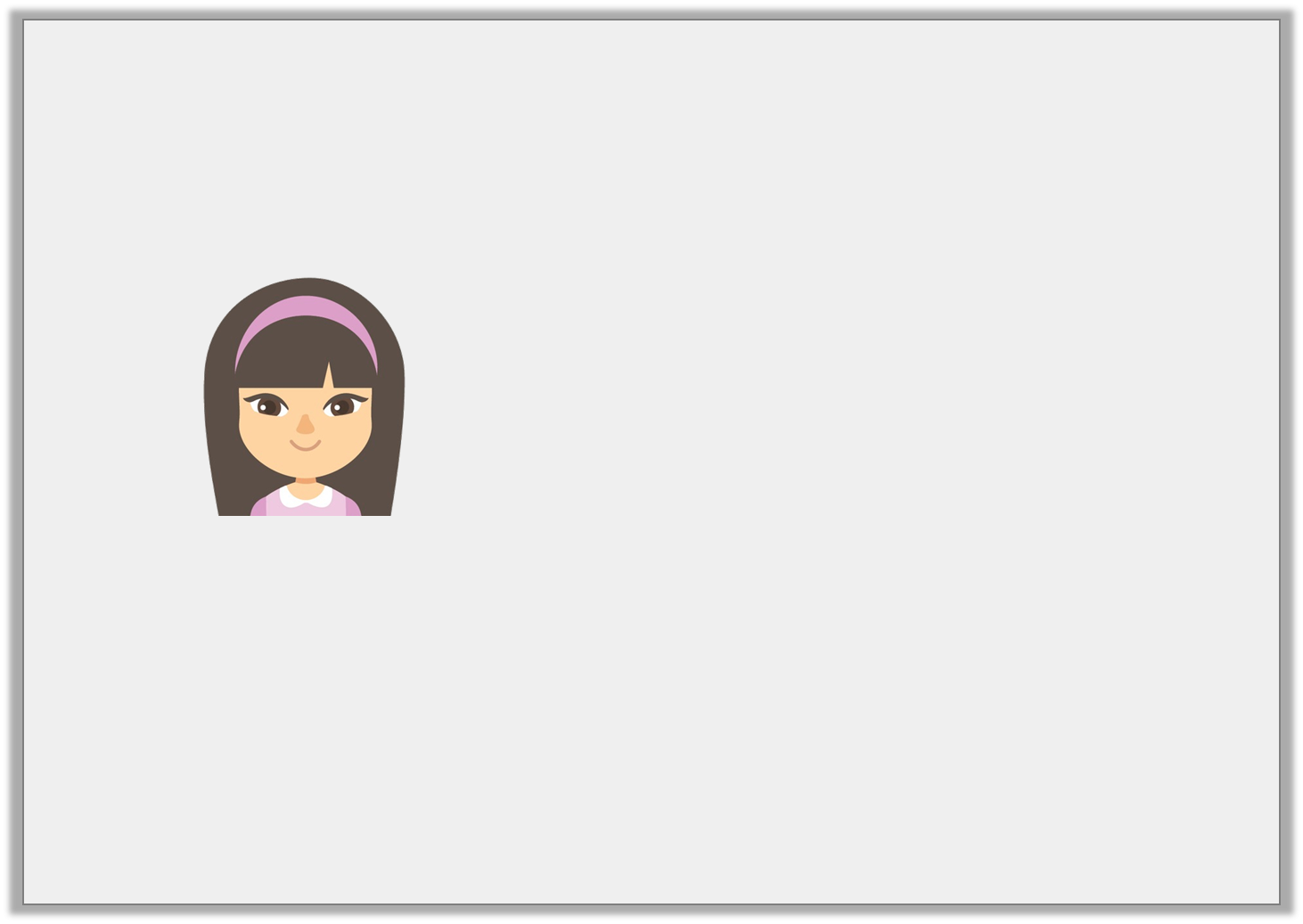 Reasoning 2

The prefix ‘sub’ means under. 










Do you agree with Shirley? Explain your answer.
The word ‘submarine’ means being on top of the sea.
Shirley
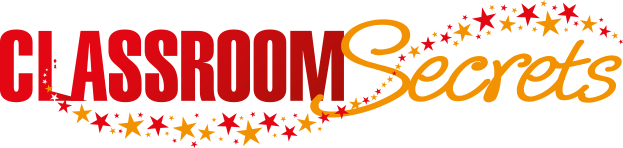 © Classroom Secrets Limited 2019
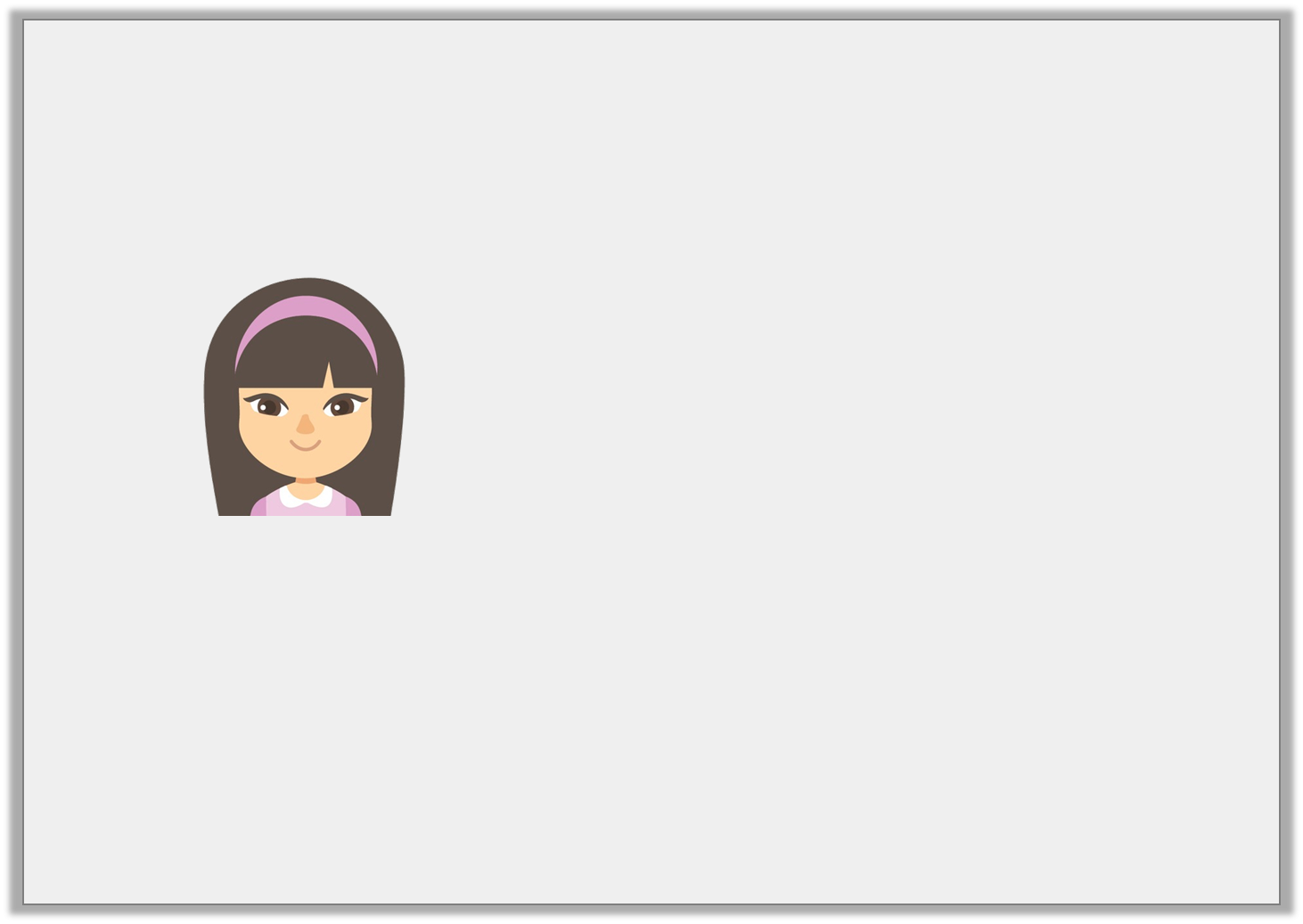 Reasoning 2

The prefix ‘sub’ means under. 










Do you agree with Shirley? Explain your answer.

No, submarine means under the sea because the prefix sub means…
The word ‘submarine’ means being on top of the sea.
Shirley
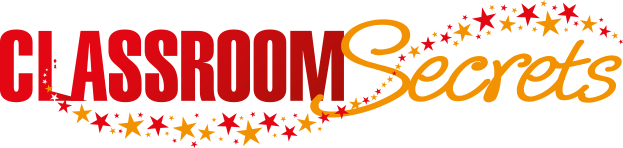 © Classroom Secrets Limited 2019
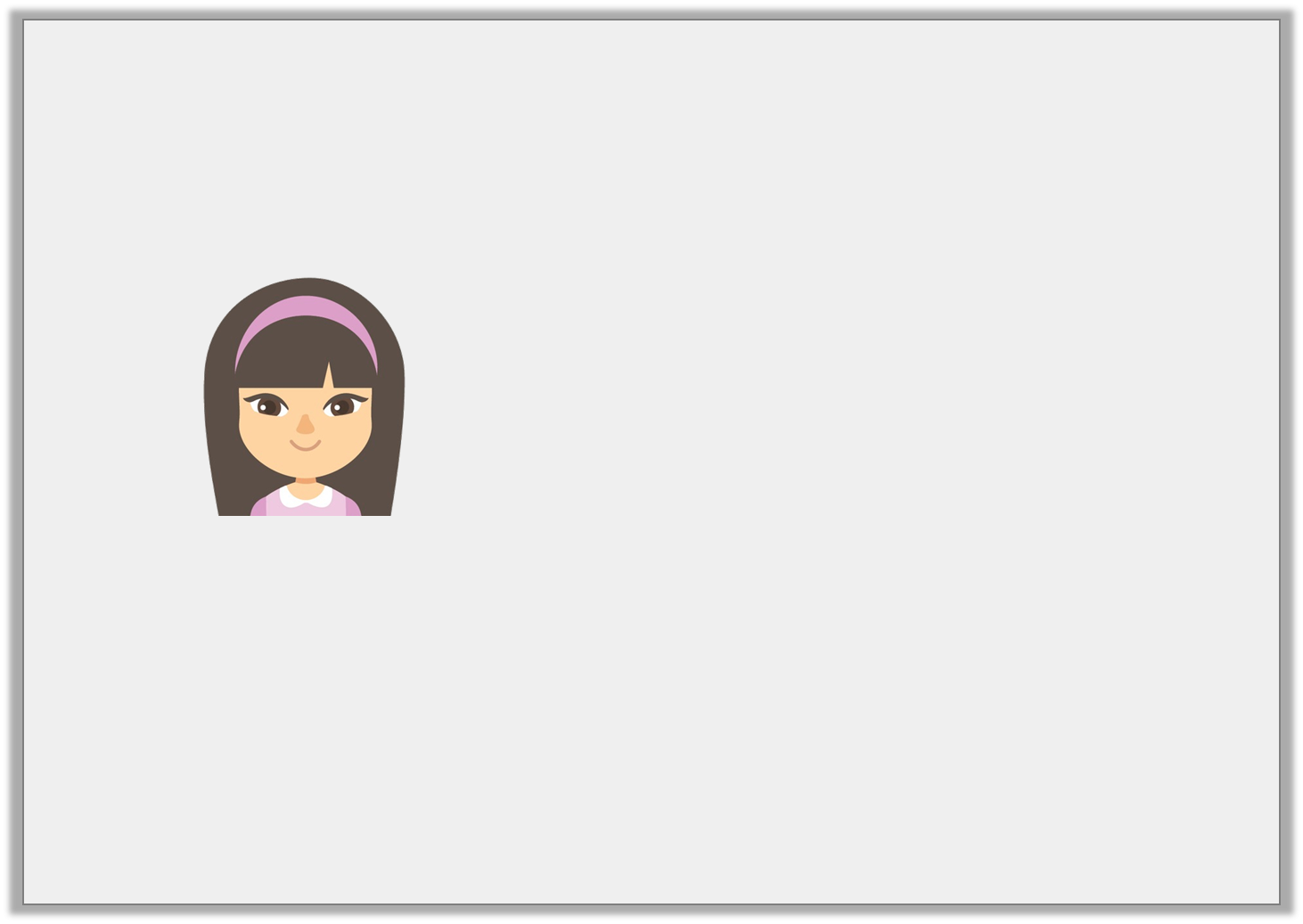 Reasoning 2

The prefix ‘sub’ means under. 










Do you agree with Shirley? Explain your answer.

No, submarine means under the sea because the prefix sub means under and marine means the sea.
The word ‘submarine’ means being on top of the sea.
Shirley
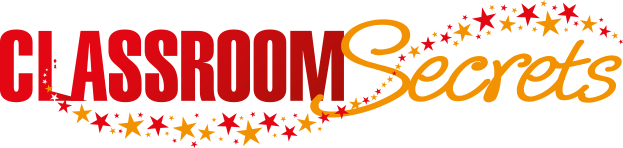 © Classroom Secrets Limited 2019
Application 1

Write a word with the prefix ‘auto-’ to match each definition.


  Fill by itself.

  Dial by itself.

  A camera that can focus by itself.
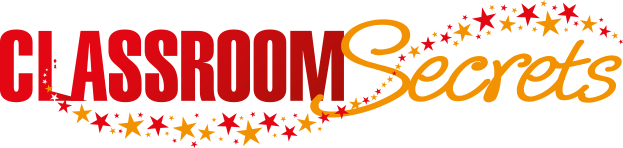 © Classroom Secrets Limited 2019
Application 1

Write a word with the prefix ‘auto-’ to match each definition.


  Fill by itself.

  Dial by itself.

  A camera that can focus by itself.

autofill
autodial
autofocus
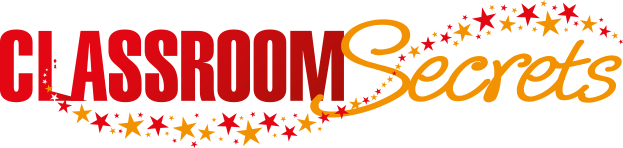 © Classroom Secrets Limited 2019